Подготовка к ОГЭпо русскому языку - 2024Задание 8Морфологические нормыИмя числительное (склонение и употребление)
Теория и практика
Презентацию подготовила 
учитель русского языка и литературы Лямова Наталья Владимировна, МАОУ СОШ №5 с. Николо-Павловское
Формулировка задания №8:
«Раскройте скобки и запишите слово «_____________» в соответствующей форме, соблюдая нормы современного русского литературного языка.»
Задание 8 ОГЭ по русскому языку нацелено на проверку владения морфологическими нормами. Необходимо знать правила образования и употребления форм имен существительных, прилагательных, числительных, местоимений, глаголов.
Практическая часть взята из Открытого банка заданий ФИПИ.
Имя числительноеТеория
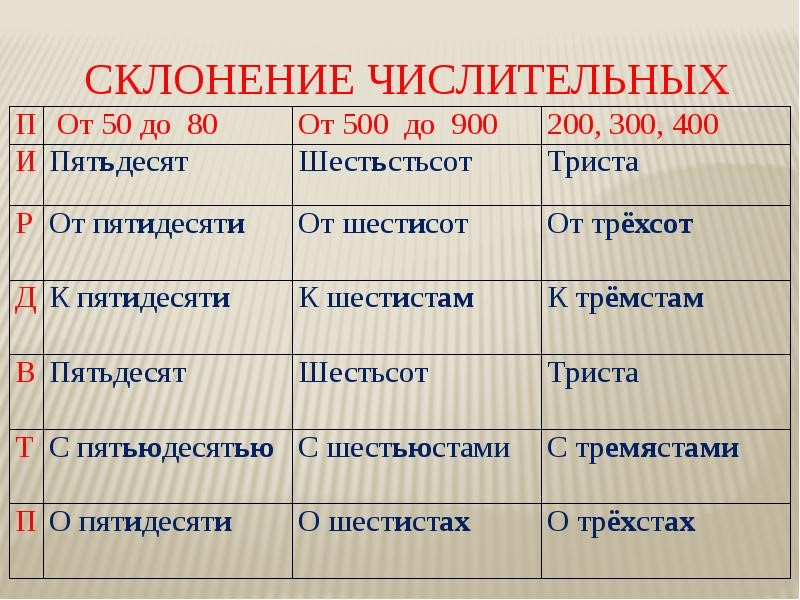 Имя числительноеТеория
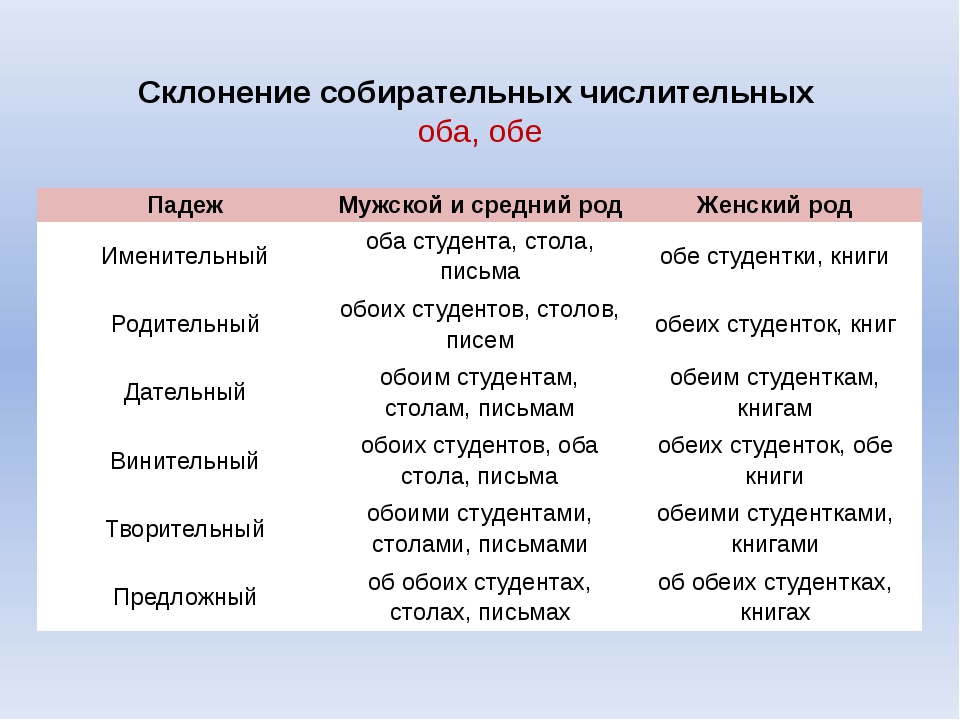 Имя числительноеТеория
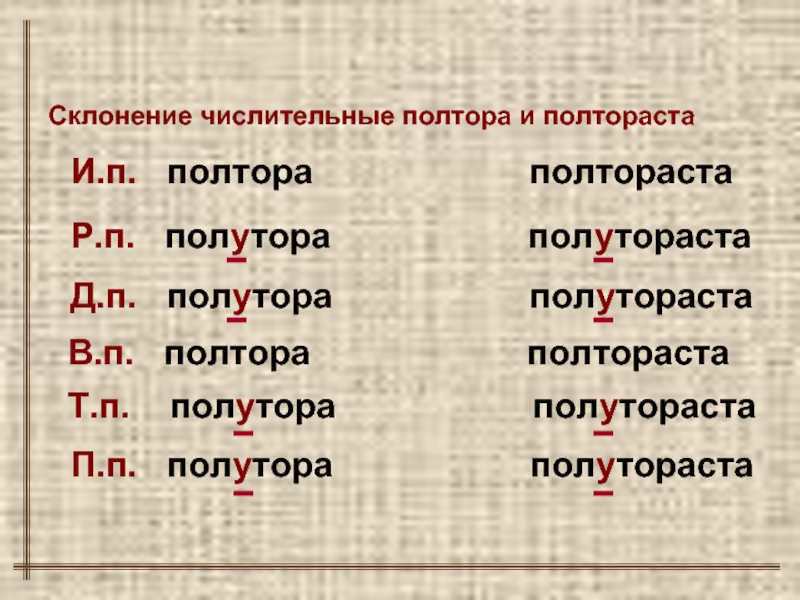 Имя числительноеТеория
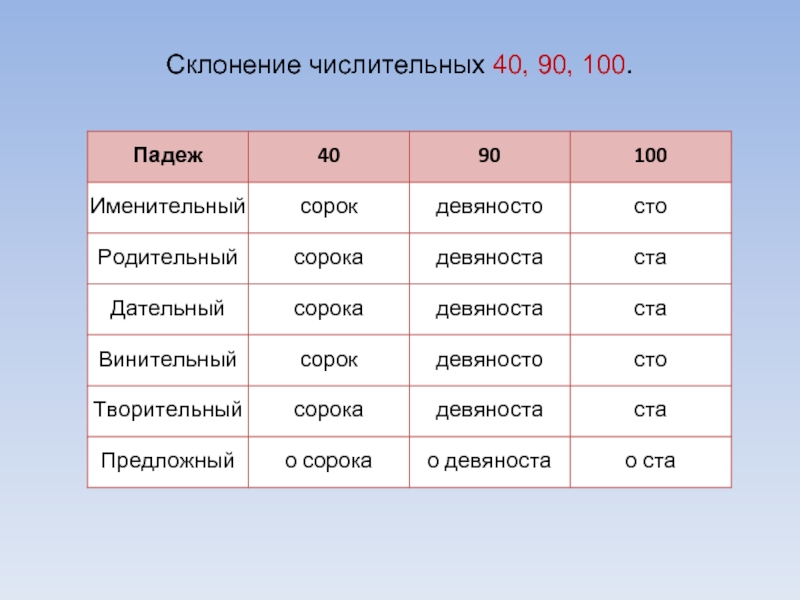 Имя числительноеПрактика

1. Раскройте скобки и запишите слово «пятьдесят» в соответствующей форме, соблюдая нормы современного русского литературного языка.
 (Пятьдесят) километрами ниже по реке находилась сторожка лесника.
Ответ: пятьюдесятью
Имя числительноеПрактика
2. Раскройте скобки и запишите слово «оба» в соответствующей форме, соблюдая нормы современного русского литературного языка.
 По (оба) сторонам дороги цвели яблони.
Ответ: обеим
Имя числительноеПрактика

3. Раскройте скобки и запишите слово «шестьсот» в соответствующей форме, соблюдая нормы современного русского литературного языка.
 Самому древнему маяку из действующих до наших дней более (шестьсот) лет.
Ответ: шестисот
Имя числительноеПрактика

4. Раскройте скобки и запишите слово «шестьдесят» в соответствующей форме, соблюдая нормы современного русского литературного языка.
 Более (шестьдесят) процентов территории России занимают леса.
Ответ: шестидесяти
Имя числительноеПрактика

5. Раскройте скобки и запишите слово «семьсот» в соответствующей форме, соблюдая нормы современного русского литературного языка.
 Сердце синего кита весит около (семьсот) килограммов.
Ответ: семисот
Имя числительноеПрактика

6. Раскройте скобки и запишите слово «полтораста» в соответствующей форме, соблюдая нормы современного русского литературного языка.
 Крупный город располагался в (полтораста) километрах от нашей деревни.
Ответ: полутораста
Имя числительноеПрактика

7. Раскройте скобки и запишите слово «двести» в соответствующей форме, соблюдая нормы современного русского литературного языка.
 (Двести) студентам за отличную учёбу назначили повышенную стипендию.
Ответ: двумстам
Имя числительноеПрактика

8. Раскройте скобки и запишите слово «полтора» в соответствующей форме, соблюдая нормы современного русского литературного языка.
 Подготовка к конкурсу заняла у нас чуть больше (полтора) месяцев.


Ответ: полутора
Имя числительноеПрактика

9. Раскройте скобки и запишите слово «сто» в соответствующей форме, соблюдая нормы современного русского литературного языка.
 Добрый пример лучше (сто) слов.


Ответ: ста
Имя числительноеПрактика

10. Раскройте скобки и запишите слово «четыреста» в соответствующей форме, соблюдая нормы современного русского литературного языка.
Организатор обратился с речью к (четыреста) участникам форума.


Ответ: четырёмстам
Имя числительноеПрактика

11. Раскройте скобки и запишите слово «семьдесят» в соответствующей форме, соблюдая нормы современного русского литературного языка.
 Разность между (семьдесят) и двадцатью семью равна сорока трём.


Ответ: семьюдесятью
Имя числительноеПрактика

12. Раскройте скобки и запишите слово «оба» в соответствующей форме, соблюдая нормы современного русского литературного языка.
 Посёлок расположен с (оба) сторон железной дороги.


Ответ: обеих
Имя числительноеПрактика

13. Раскройте скобки и запишите слово «двести» в соответствующей форме, соблюдая нормы современного русского литературного языка.
 Длина ста́да мигрирующих северных оленей может достигать более (двести) километров.


Ответ: двухсот
Имя числительноеПрактика

14. Раскройте скобки и запишите слово «триста» в соответствующей форме, соблюдая нормы современного русского литературного языка.
 В (триста) метрах от моря расположились туристы.


Ответ: трёхстах
Имя числительноеПрактика

15. Раскройте скобки и запишите слово «пятьсот» в соответствующей форме, соблюдая нормы современного русского литературного языка.
 Средний срок жизни дуба составляет около (пятьсот) лет.


Ответ: пятисот
Имя числительноеПрактика

16. Раскройте скобки и запишите слово «оба» в соответствующей форме, соблюдая нормы современного русского литературного языка.
 Санкт-Петербург расположен на (оба) берегах Невы.


Ответ: обоих
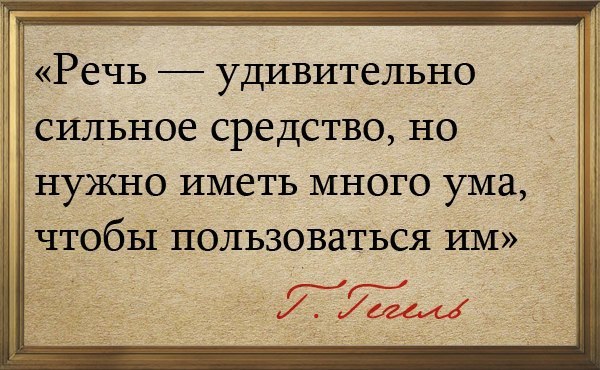